Report: Ad-hoc Committee onNew Awards
Paul H. Siegel
BoG Meeting
February 10, 2013
ITA 2013
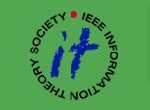 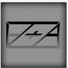 Outline
Establishment of IEEE Society Awards
Thomas M. Cover Dissertation Award
ISIT Student Paper Award
To endow, or not to endow…
Recommendations
2/10/2013
ITA 2013
2
Cast of Characters
Committee members / Society officers /others
Abbas, Alex V., Andrea, Frank, Giuseppe, 
	Sergio, PHS
Abbas, Gerhard, Giuseppe, Muriel
Dave F. 
IEEE contacts
Rosanne Loyal, Technical Activities Operations 
Michael A. Deering, Director of Development
2/10/2013
ITA 2013
3
Establishment of Awards
Steps to establishment of a new award
Submit Society/Council award proposal to Technical Activities Operations (template provided).
If named after a person, explanation required;  if person is living, written consent required.
Obtain TAB Awards and Recognition Committee (TABARC) approval
	(TABARC reviews proposals by ballot  in March/August/November).
Obtain TAB for approval.
Funding sources
IT Society budget
No problem with IEEE, provided Society budget stays positive (!!!)
Endowment through IEEE Foundation
Requires IEEE Foundation Board approval
2/10/2013
ITA 2013
4
IEEE Information Theory Society AwardsIT-12 (Division X)
Claude E. Shannon Award (established in 1992)
Paper Award
Comsoc/IT Joint Paper Award (established in 2000)
IEEE Information Theory Society Chapter of the Year Award (established in 2001)
IEEE Aaron Wyner Distinguished Service Award (established in 2003, renamed in 2007)
International Symposium on Information Theory Student Paper Award (established in 2010)
2/10/2013
ITA 2013
5
Thomas M. Cover Dissertation Award
Approved by IT Society BoG, July 2012
To be funded by IT Society, with initial gift from Abbas,  other gifts welcome. 
	(Gifts are tax-deductible!)
Required steps
Approve proposed IT Society Bylaw w/ $$ amount
Submit completed form for TABARC/TAB approval
  (TABARC vote March 2013, TAB vote June 2013)
2/10/2013
ITA 2013
6
Proposed BylawThomas M. Cover Dissertation Award
The Thomas M. Cover Dissertation Award is given yearly by the IEEE Information Theory Society to the author of a doctoral dissertation contributing to the mathematical foundations of any of the information sciences  within the purview of the Society, including but not limited to Shannon theory, coding theory, learning theory, quantum information and computing, complexity theory, and applications of information theory in probability and statistics. The selection of the winner is made by the Society Awards committee from among dissertations completed in the last two calendar years and nominated by January 15. The award is announced and given at the IEEE International Symposium on Information Theory, and consists of a plaque and a $<enter amount here>  honorarium.
2/10/2013
ITA 2013
7
Proposed BoG Resolution
The Board of Governors adopts the bylaw drafted by the ad-hoc committee on the Thomas M. Cover Dissertation Award. The Board thanks Abbas El Gamal for his gift funding the award and for his initiative to honor the memory of Thomas M. Cover.  A yearly call for nominations will be published in the Society’s Newsletter and Website, and will be submitted to other cognate professional societies.
Nominations will be made by the nominee’s dissertation advisor and will consist of:  
   a copy of the dissertation, 
   copies of all refereed papers (published or submitted) spawned by the
    dissertation, 
 vita of the nominee, 
statement from the nominator on the qualifications of the dissertation for
   the award, 
a maximum of three letters of support submitted directly to the chair of the
   Awards Committee.
2/10/2013
ITA 2013
8
ISIT Student Paper Award
Established 2010 (TAB approved)
Funded by IT Society
Name change proposed (ITW 2012)
Required steps:
BoG vote to approve with bylaw change (ITA 2013)
Notify IEEE Technical Activities Operations for approval by TABARC/TAB
2/10/2013
ITA 2013
9
Proposed Bylaw Change(Jack Keil Wolf ISIT Student Paper Award)
Section 7. The Jack Keil Wolf International Symposium on Information Theory (ISIT) Student Paper Award shall be given annually for up to three outstanding papers at the ISIT for which a student is the principal author and presenter. This author must be a registered student at the time of paper submission to be eligible for this award. The criteria for the award shall include both content and presentation. The award consists of a $500 honorarium to be divided equally between all student authors of the paper, and a plaque for each such author.
 
The Awards Committee (AC) shall be responsible for selecting the winner(s) of this award, with the support of the ISIT Technical Program Committee (TPC). The ISIT TPC shall select between 8 and 12 eligible papers as finalists and notify the authors accordingly. These papers shall be scheduled by the TPC for presentation during the first three days of ISIT. The AC shall judge the presentations during the Symposium, select the award winner(s), and announce the winner(s) at the ISIT banquet (or other suitable occasion).
2/10/2013
ITA 2013
10
Proposed BoG Resolution
The Board of Governors adopts the proposed bylaw change, drafted by the ad-hoc committee on the ISIT Student Paper Award, renaming the award as the Jack Keil Wolf ISIT Student Paper Award.
2/10/2013
ITA 2013
11
Endowment
To endow, or not to endow…
Pros:
Ensures long-term funding (“in perpetuity”).
Provides framework and psychological incentive for gifts. (?)
Cons:
IEEE Foundation requires $20K minimum corpus.
Honorarium comes from interest income on corpus (few %),         so endowment may seem like overkill for small IT Society awards.
Endowment is managed by IEEE Foundation (rules, rules, rules).
Administration fees may apply.
2/10/2013
ITA 2013
12
Recommendations to BoG
Cover Dissertation Award 
 Approve bylaw change.
Submit TABARC form before March 2013 meeting.
Plan on funding by IT Society (and gifts) for now.
Wolf ISIT Student Paper Award
Approve bylaw change.
Notify IEEE TABARC of name change.
Plan on continued IT Society funding (including possible gifts) for now.
Padovani Lectureship
Submit TABARC form before March 2013 for TAB approval.
2/10/2013
ITA 2013
13